ITEC 109
Lecture 25
Sound
Review
Photography
Arrays of data
Simple transformations
Objectives
See another real world usage of arrays
Sound
Sound
Pressure in the air
Sounds are made up of rises and falls in pressure
Compressions / rarefactions
Waves of sound data
Frequency
Amplitude
Shape
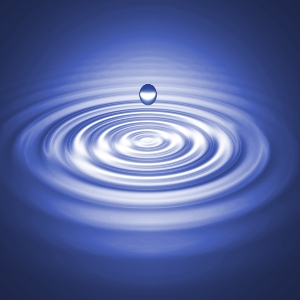 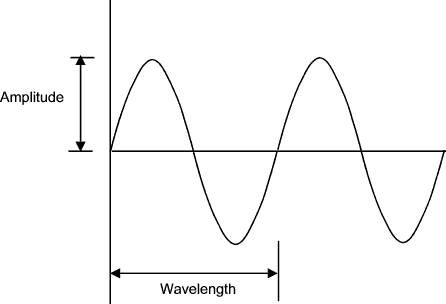 Waves
Compression
Simple wave
Sine wave
Cycle
One compression and rarefaction
Amplitude
Distance from 0 point to greatest pressure
Volume
Formula for converting to decibels (db)
Rarefaction
Waves
Pitch
How often the cycle occurs
Longer= lower
Shorter= higher
Chipmunk effect
Real sound
Several waves combined
Sine waves don’t work
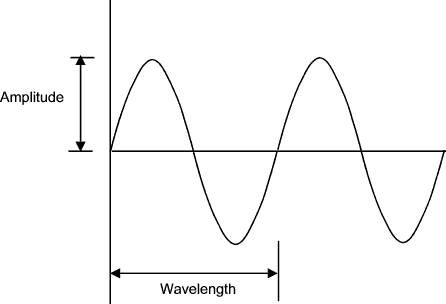 hz  = cycles per second
Computers
Analog (real world) / Digital (0s and 1s)
Pick a ceiling / floor for amplitudes
How many cycles a second are there?
Record X times a second (sampling)
CD quality = 44.1khz recording means 44,100 samples per second
44,100 ints per second (10 megs a minute)
CDs hold 650 MB or ~70 minutes of audio
Code
Python has lots of APIs for sounds
JES makes life easy
sampleRate=22050; #Use for all your code
duration=1; # How long to play the sound (seconds)
numSamples = sampleRate*duration;
mySound = makeEmptySound(duration*sampleRate);
setSampleValueAt(mySound, 0, 440);
#To play the sound
play(mySound);
#To play and make sure it is unique
blockingPlay(mySound);
Note:  This doesn’t actually make noise
Problem
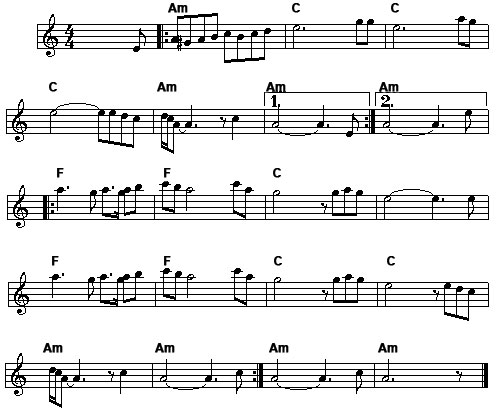 People are used to




Computers deal with
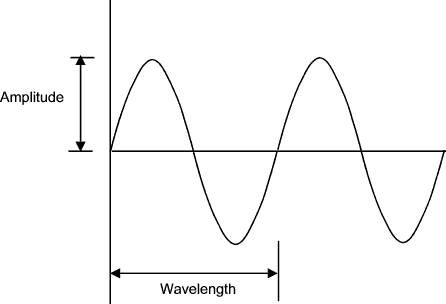 Transformation
Each note is mapped to a specific frequency



Multiply by the 12th root of 2 to goto the next note
261.626 * 2^(1/12) = 277.183 = C#
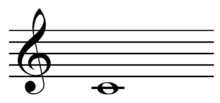 261.626 hz
Problem
Just knowing the frequency isn’t enough
Compression / rarefaction
Need to generate a wave
Sound different
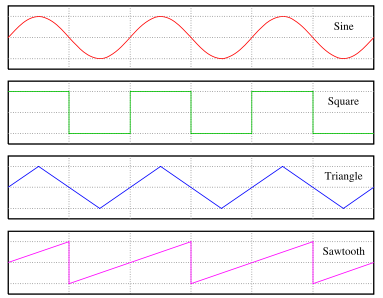 Array tie in
Array holds the sampled values for the wave
This array is small compared to a regular CD.

For example, a crumb compared to the 16ft party sub that is an audio CD
10
10
10
10
5
5
5
5
0
1
4
2
3
5
6
7
Square
Need both rarefaction and compression
How many array values for the top / bottom
Cycles in a sample (frequency)
Half a cycle on top
Half on bottom
Compression
Rarefaction
Play A4 for 1 second
Code
SamplingRate = 22050;
amp = 4000;
example = makeEmptySound(SamplingRate*1);
interval = 1.0/440;
samplesPerCycle = interval*SamplingRate;
halfCycle = samplesPerCycle/2;
value=440;
num=1;
for I in range (0, example.getLength()):
 	if (num > halfCycle):
		num=0;
		value=value*-1;
	num=num+1;
	raw = value * amp;
   	setSampleValueAt(example,i, raw);
play(example)
Triangle
Starting value
Slowly incrementing
Slowly decrementing
Shape analysis

Start at amplitude, add increment until half cycle
Decrement for other half
Code
SamplingRate = 22050;
amp = 4000;
example = makeEmptySound(SamplingRate*1);
interval = 1.0/440; #What could this be?
samplesPerCycle = interval*SamplingRate;
halfCycle = samplesPerCycle/2;
value= 440/2.0;
increment = amp / samplesPerCycle;
num=1;
for i in range(0, example.getLength()):
  if (num > halfCycle):
    num=0; 
    increment=increment*-1;
  num=num+1;
  value=value+increment;
  setSampleValueAt(example,i, value*amp);
play(example)
Reality
What can you do with these simplistic music creation tools?
Academic curiosity or actually useful?
Do the wave
Sine wave
Math.sin(value); + for loop
Figure out duration (1 second)
Determine interval (space between samples)
1/frequency
Figure out how many samples per cycle
Interval * Sampling Rate
Feed sin a value for each sample
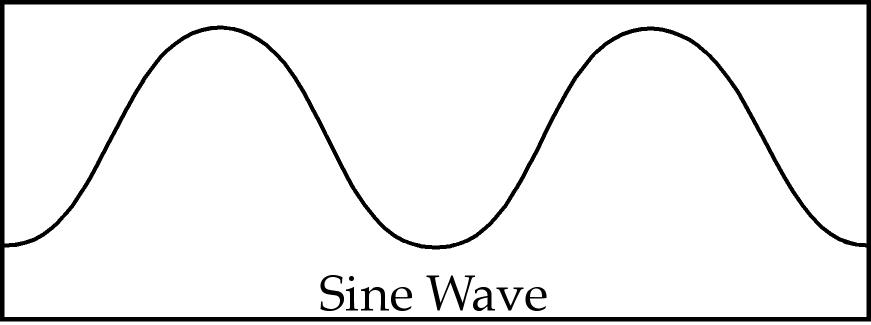 Creates the note A4 for 1 second
Code
SamplingRate = 22050;
amp = 4000; //For volume
example = makeSound(SamplingRate*1);
interval = 1.0/440;
samplesPerCycle = interval*SamplingRate;
maxCycle = 2*3.14159;
for i in range(0, example.getLength()):
	raw = Math.sin( (i/samplesPerCycle) *maxCycle);
	raw = raw * amp;
	setSampleValueAt(example,i, raw);
Note:  Values will always range from 0 to 2Pi
The base sine wave is then adjusted for volume (multiplied by the amplitude)
Demo
Process
Note->Frequency->Sample
Program
Creates X sample notes
Plays based on what is typed in
Simulator loop
Auto-tune
What is it?
Example
How?
Examine frequency
Increase or decrement to right frequency
Makes horrible singers sound like pop singers…
Summary
Music on computers
Arrays are crucial
Note->frequency
Shape of wave
Square
Triangle
Sine